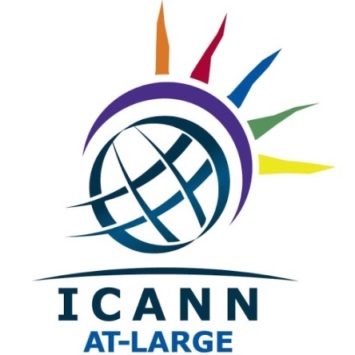 At-Large Capacity Building Webinar
Universal Acceptance: 
How It Affects End-Users, 
Language Communities and ICANN At-Large
16 June 2020  at 14:00 UTC for 60 min
The Guest Speakers: 
Satish Babu,  APRALO ChairLianna Galstyan, APRALO Vice-Chair
Roberto Gaetano, Chair of EURALO Individuals’ AssociationModerator: Joanna Kulesza, EURALO ALAC Member
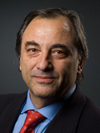 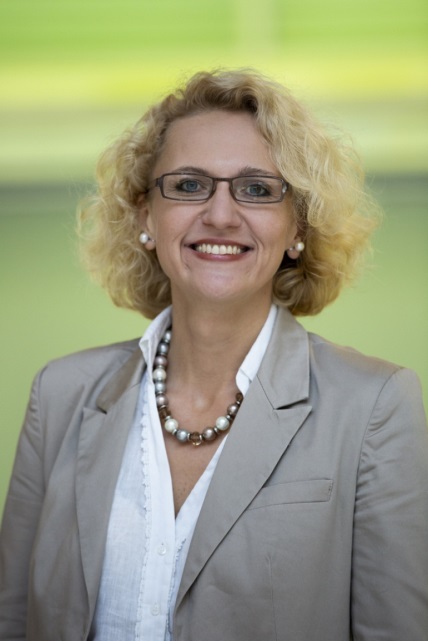 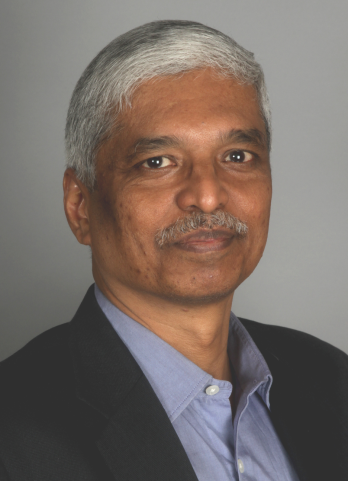 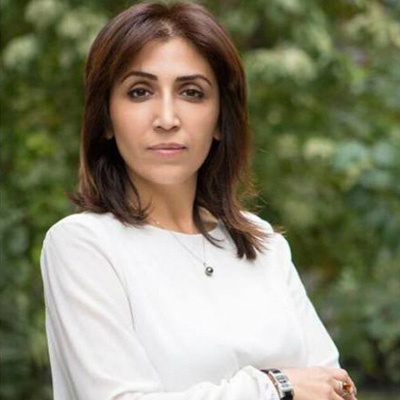 Language of webinar - English